The BIOWAT
Problem Statement
(Environmental Issues)
Description
BIOWAT- short for Biomedical Waste Water Treatment
An improvised facility for the treatment & disposal of liquid waste (Biomedical waste water) generated at Primary Health Center, Nartiang West Jaintia Hills Meghalaya.
At BIOWAT, following a simple primary, liquid waste undergoes four stages of treatment before disposal viz.,
Intermittent/Demand operated Slow sand filtration
Chlorine Disinfection
Carbon Adsorption
De-chlorination with Vitamin-C(ascorbic acid)
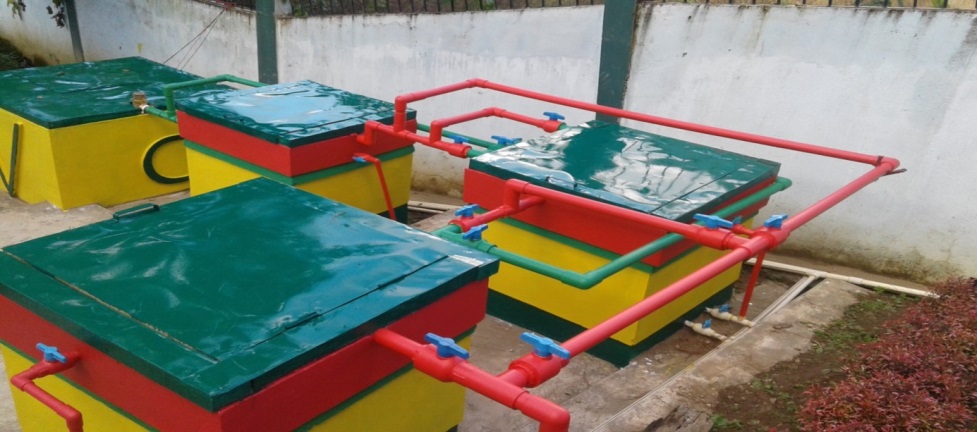 GAC Bed-3
SSF (Demand Operated)
GAC Bed-2
Flow Meter-1
GAC Bed-1
Chlorine contact Tank
At BIOWAT, dechlorination with Vitamin-C(ascorbic acid)  is the final stage of treatment of biomedical waste water. Free residual chlorine is neutralized based upon a reaction by M.W.Tikkanen et al., in 2001.
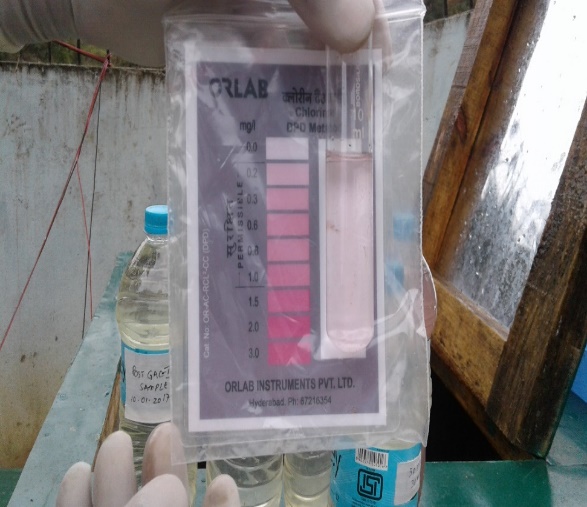 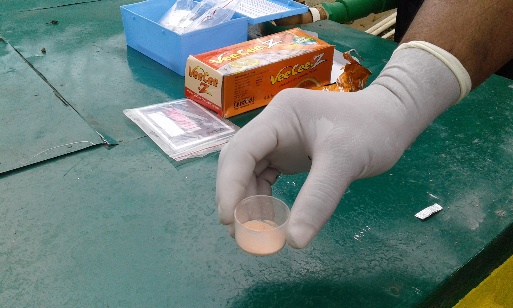 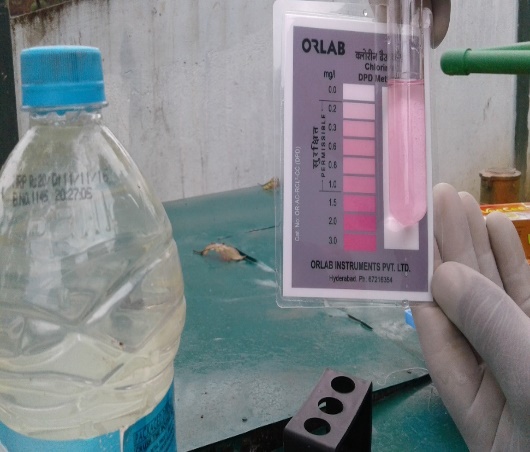 Outcome          (Discharge parameters of effluent)
Free Chlorine : 0mg/L
pH: 7-7.5
Fish survival 100%>96hrs
Turbidity: < 5NTU
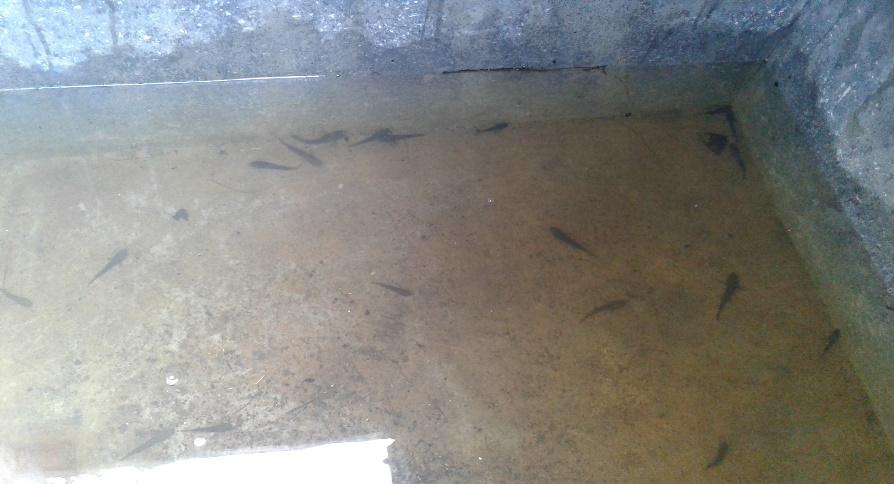 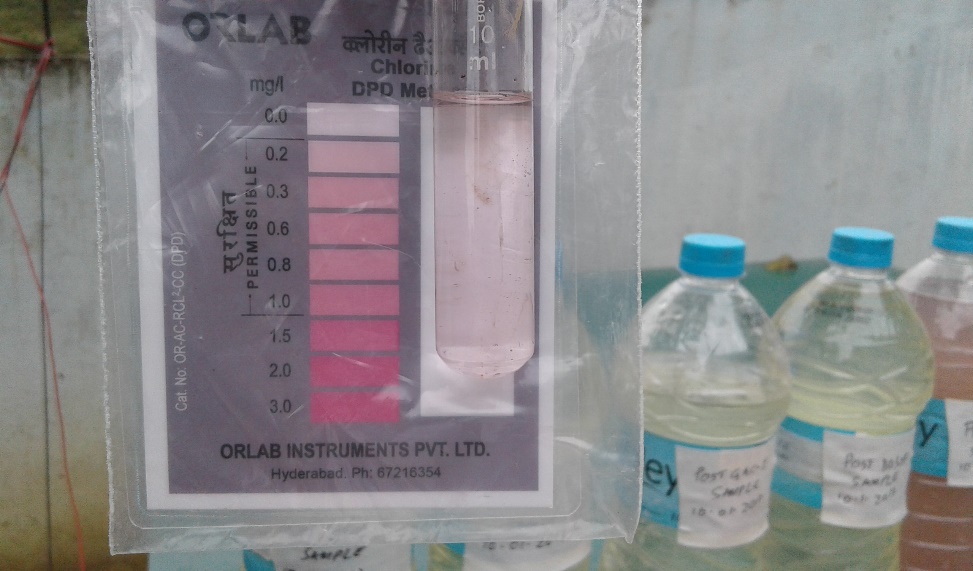 Estimated cost:
Initial Start cost: Rs.200000/- (rupees two lac only).
Daily running (logistic support)cost:Rs.20/-(rupees twenty only)
Annual (cost of GAC): Rs.10000(rupees ten thousand only)
Partners:
Health Engineering wing
Benefits:
Simple operation and maintenance
Efficient removal of chlorine
Zero energy consumption for daily operation
Low cost – start up and running
Scalability: 
Health Department in the process of replication at PHCs & CHCs
THANK YOU